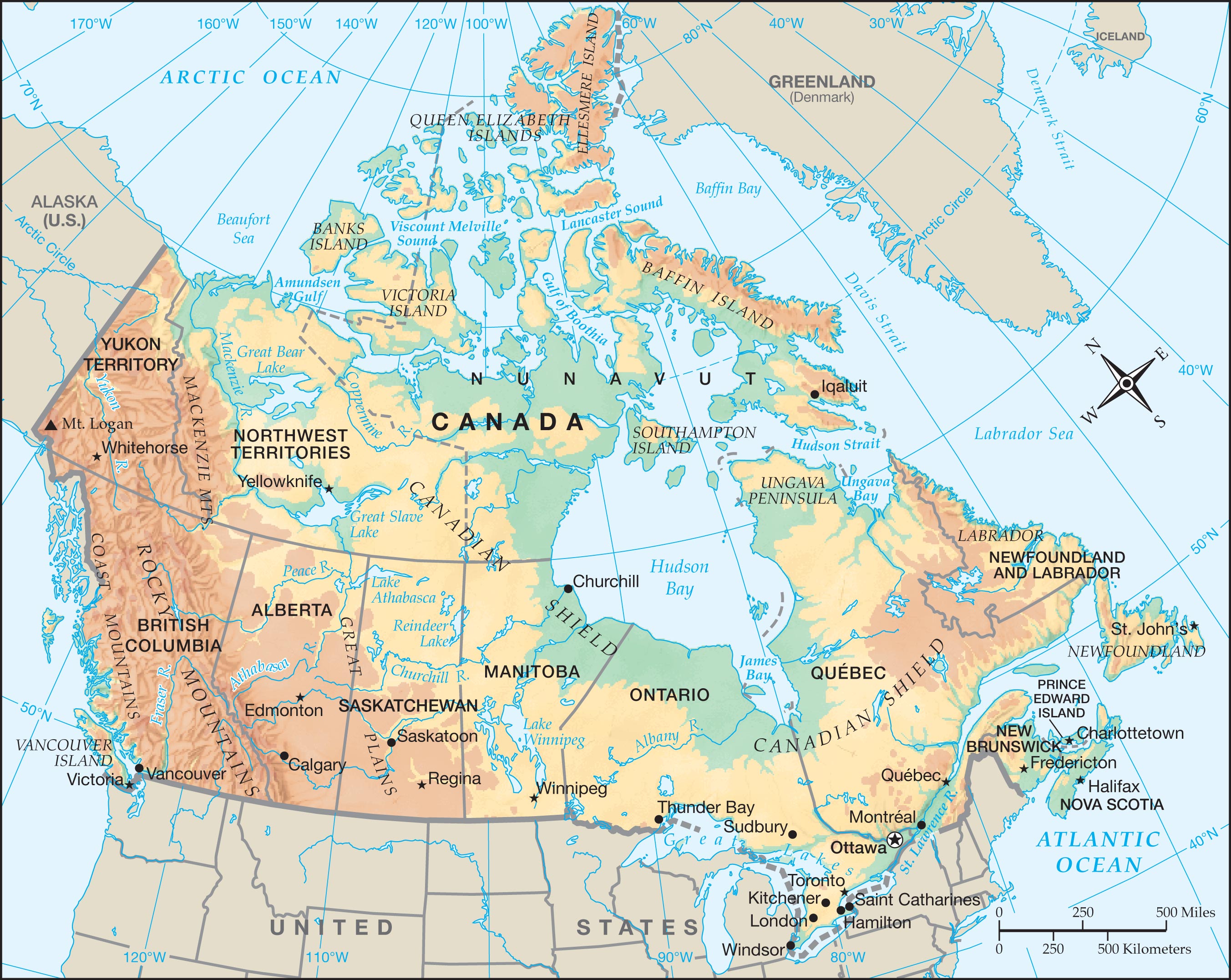 I. The Maritime Provinces
Canada has the second-largest land area of any country in the world.
Canada has much in common with the United States.
Most live within 100 miles of US
maritime
bordering the sea
I.  The Maritime Provinces
	A.  Newfoundland
		1.  The Grand Banks- great fishing
			a.  Fishing
			b.  First European settlement
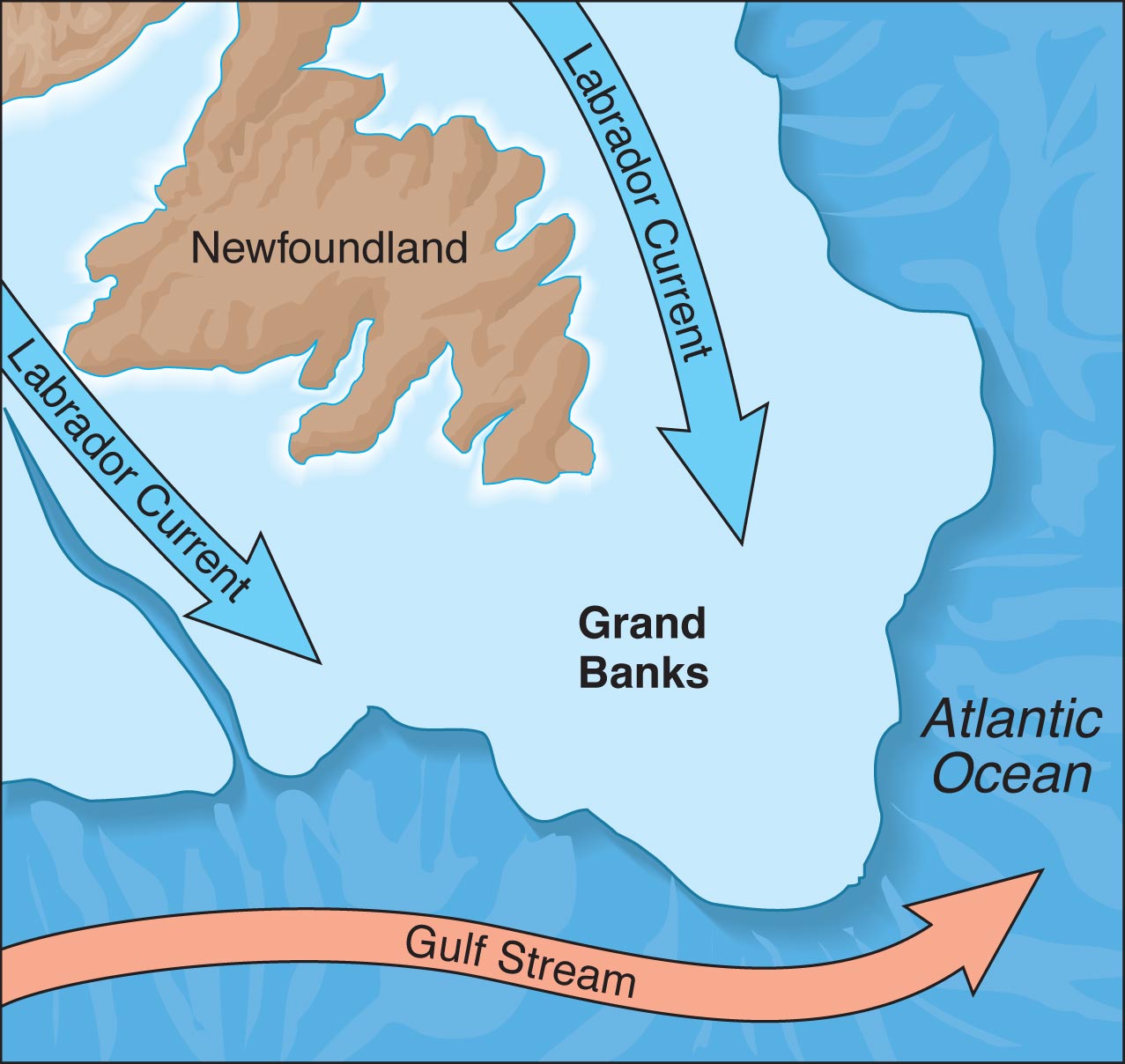 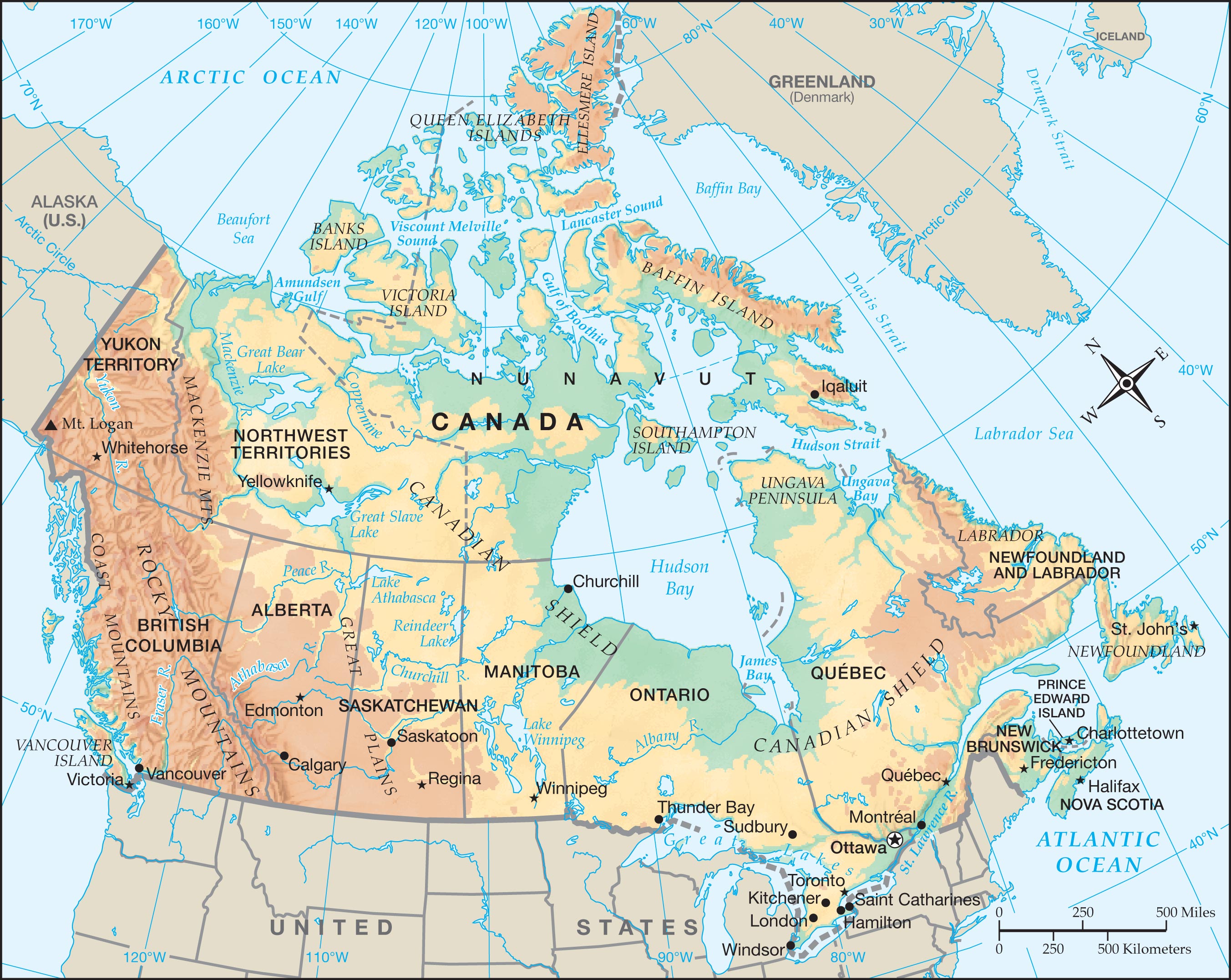 2.  Labrador
			a.  Cold but beautiful
			b.  Natural resources
B.  Nova Scotia
		1.  French Acadians
		2.  Capital: Halifax
		3. Bay of Fundy- highest tides in the 				world
C.  New Brunswick
		1.  French Acadians: 40%
		2. Many are of Loyalist ancestry
		3. Capital- Fredericton
D.  Prince Edward Island- “Spud Island”
		1.  “Canada’s Million-Acre Farm”
		2.  Connected to mainland by a bridge
		3.   Produce potatoes and beef
		4.   Canada’s smallest province
		5.    Capital- Charlottetown
		6. 	Highest population density
II. The Central Provinces
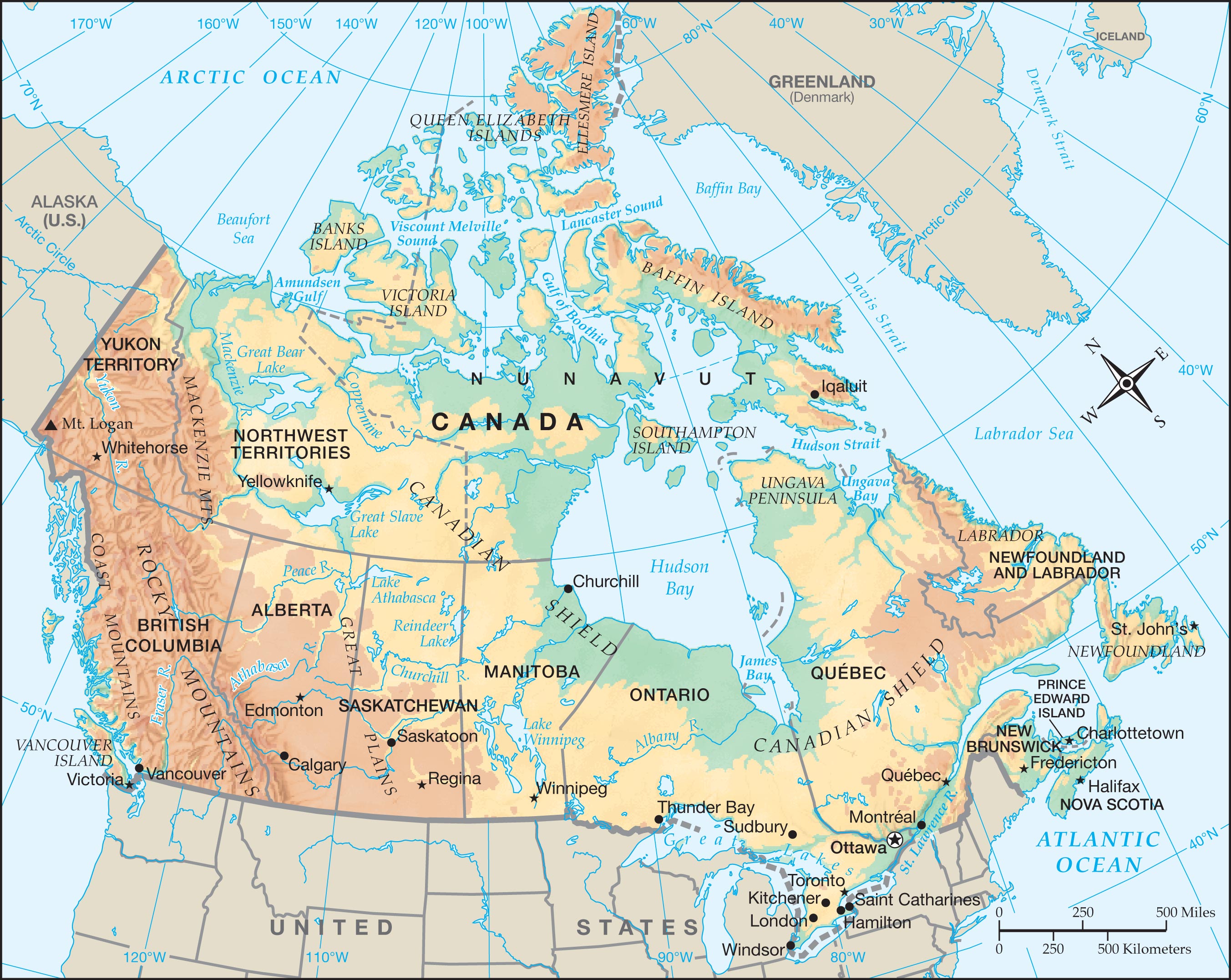 The Canadian Shield covers most of eastern Canada. Mining is important there.
Taigas are coniferous forests that are found in Canada’s subpolar climate.
II.  The Central Provinces
	A.  Quebec- Canada’s largest province
		1.  History
		2.  Cultural “mosaic”
		3.  Sole official language: French
4.  Cities of the St. Lawrence Valley
			a.  Quebec
			b.  Montreal- Largest city in Canada
		5.  Land’s End
		6. Locks allow large ships to travel the 			St. Lawrence Seaway to the Great 				Lakes
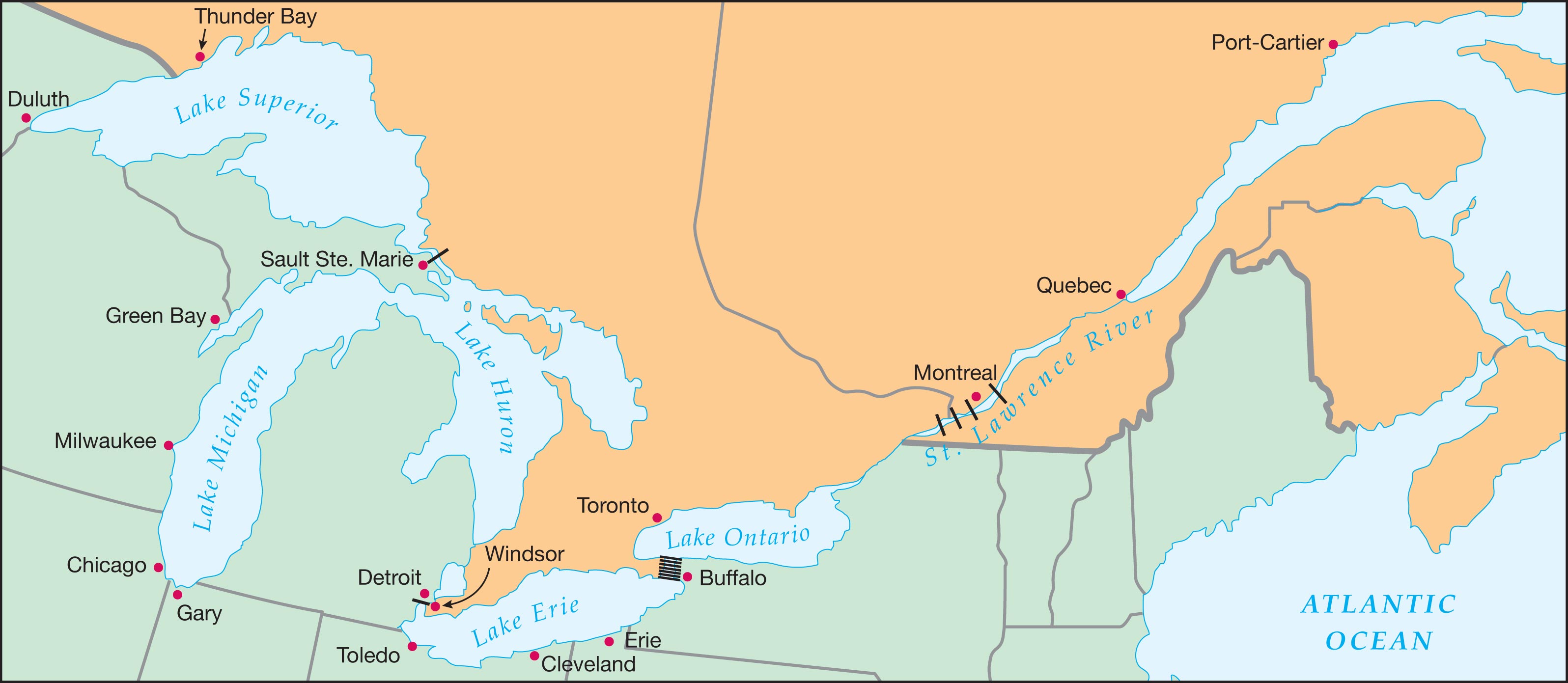 Ontario is the most populous province of Canada.
Its people have a strong British heritage.
Means shining waters
B.  Ontario
		1.  Northern Ontario
		2.  Canada’s Population Centers
			a.  Most people live between Lake 					Huron and Lake Ontario
			b.  Toronto- largest metropolitan area
					Capital of Ontario
3.  Ottawa
			a.  National capital
			b.  British North America Act (1867)- 					Formed the Canadian Confederation					c.  Dominion of Canada
Britain won the Seven Years’ War
Thus taking over Canada from the French.
Canada has never had a civil war, but the union of its provinces has historically been fragile.
Canada retains the British monarch as their head of state.
III. The Western Provinces
The Trans-Canada Highway links the East and the West.
The Central Plains and Rocky Mountains of the United States extend northward into Canada.
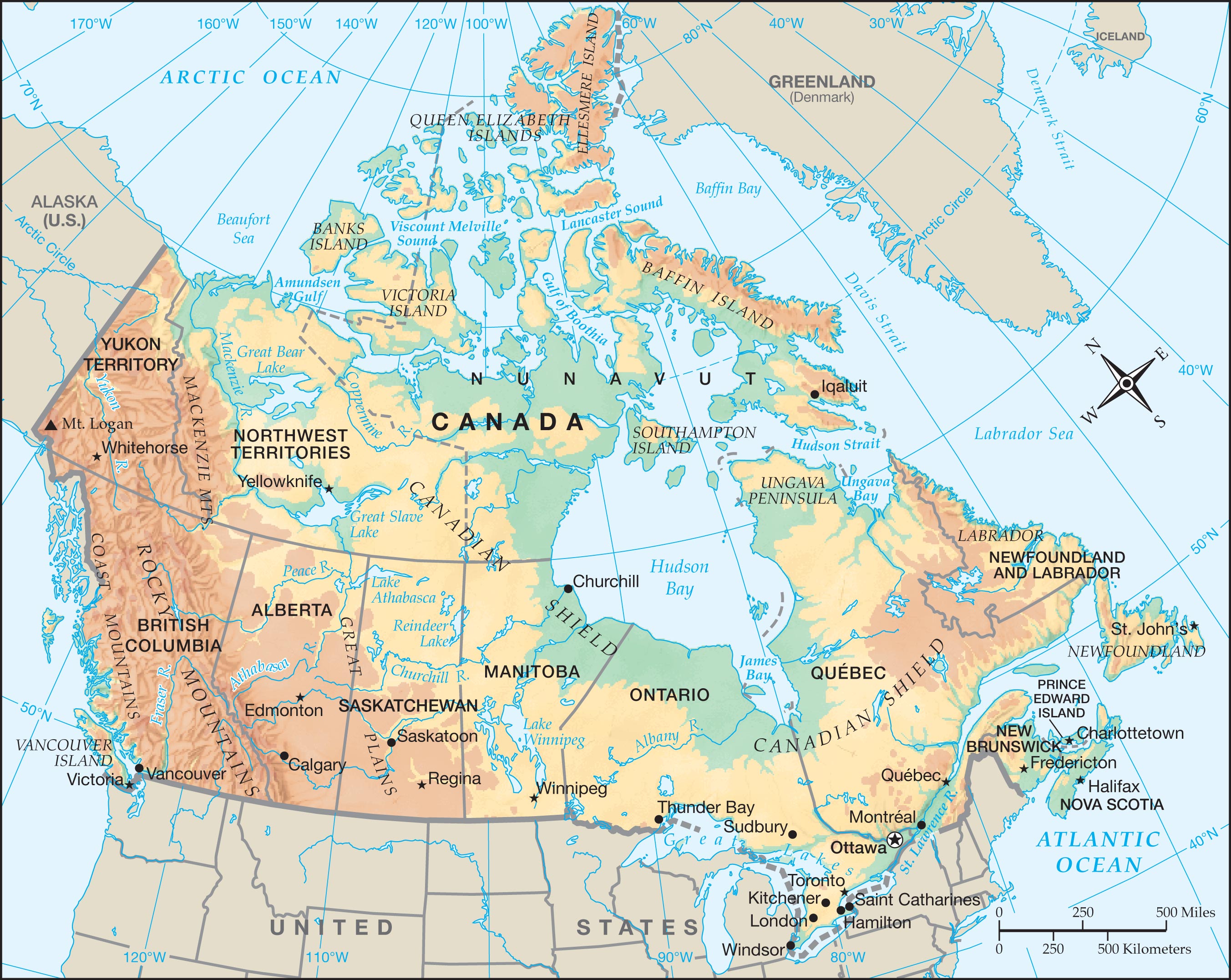 III.  The Western Provinces- breadbasket
	A.  Manitoba
		1.  Winnipeg
		2.  Métis
		3.  Much of Manitoba is covered by the				Canadian Shield
B.  Saskatchewan
		1.  Saskatchewan Plain
		2.  Leading wheat producer
		3.  Uranium and wilderness
C. Alberta- 
1.Calgary- Gateway to the Canadian Rockies

2.Oil reserves That exceed that of Saudi Arabia

3.Calgary Stampede-Famous Rodeo
4. Capital - Edmonton
D.  British Columbia- Capital is Victoria
		1.  Western Cordillera
		2.  Pacific Coast
			a.  Natural resources
			b.  Vancouver
			c.  Insular Mountains
		3. Biggest industry is tourism
IV. The Canadian Territories
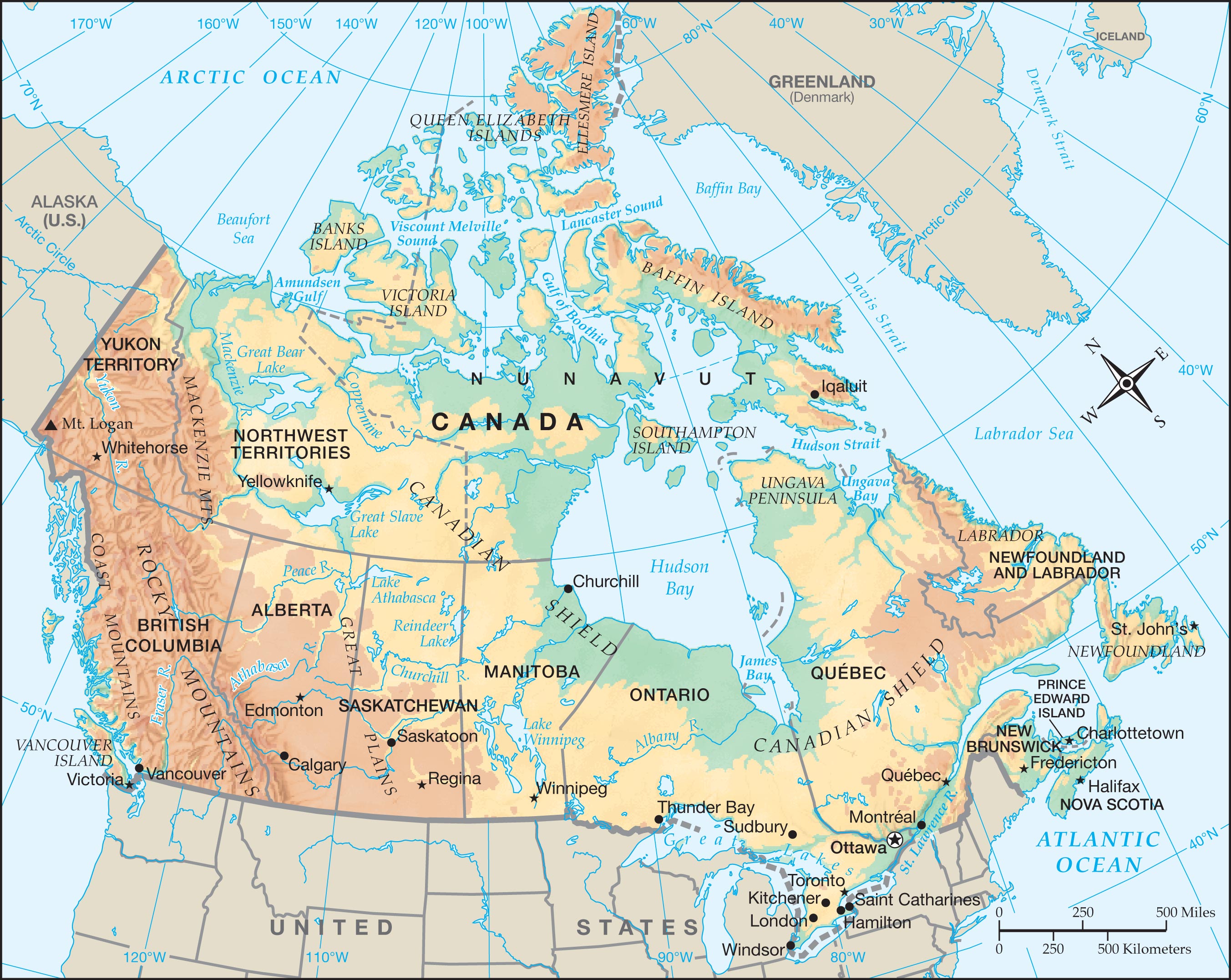 Eskimos and Indians are the two native peoples of Canada.
IV.  The Canadian Territories
	A.  Yukon Territory
		1.  Mining
		2.  Alaska Highway
B.  Northwest Territories- 
		1.  Mackenzie River
		2.  Archipelagos
		3. The site of a diamond rush
	C.  Nunavut
		1.  Only 28 villages
		2.  Baffin Island- largest Island in the 				         archipelago
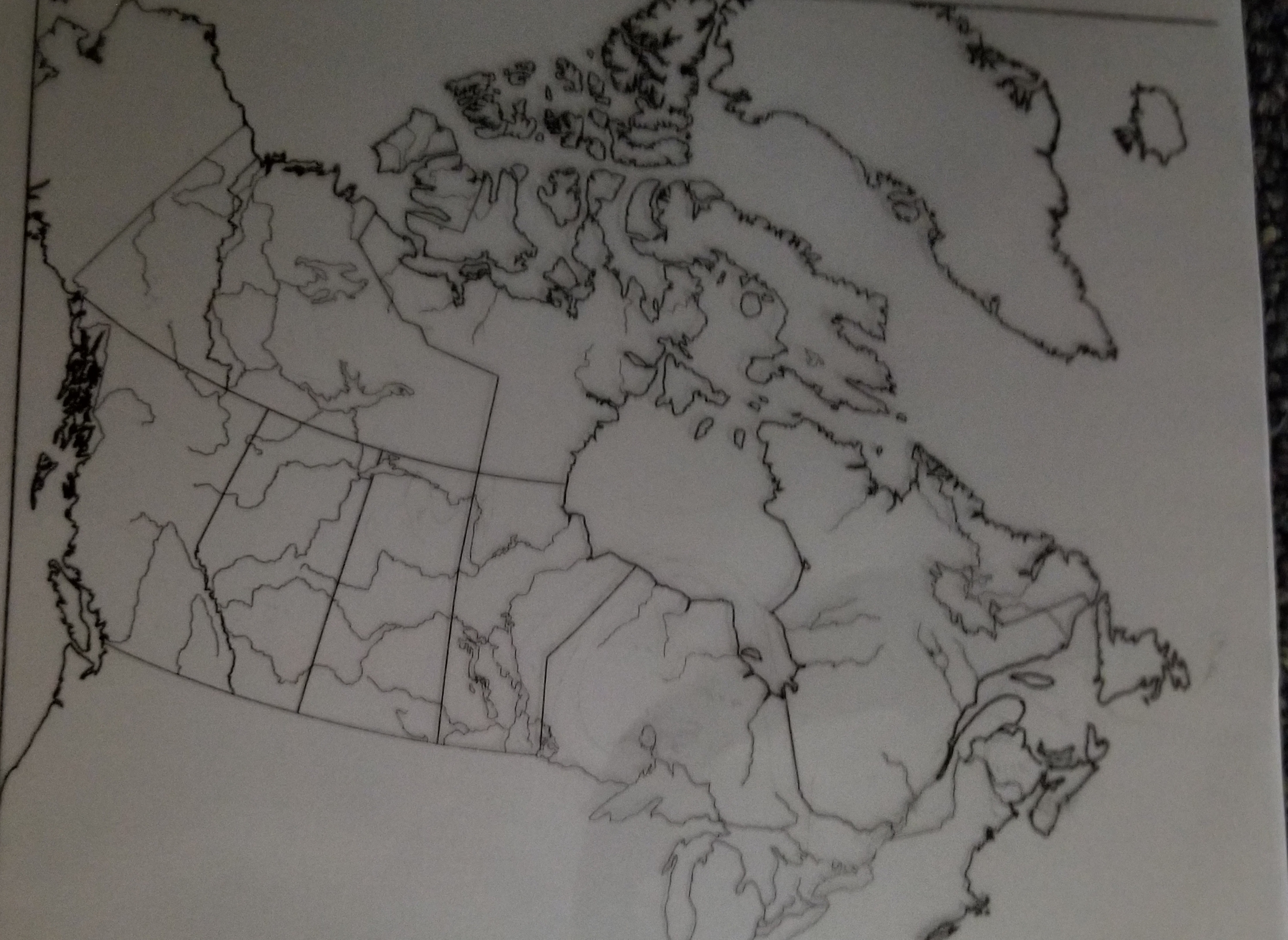